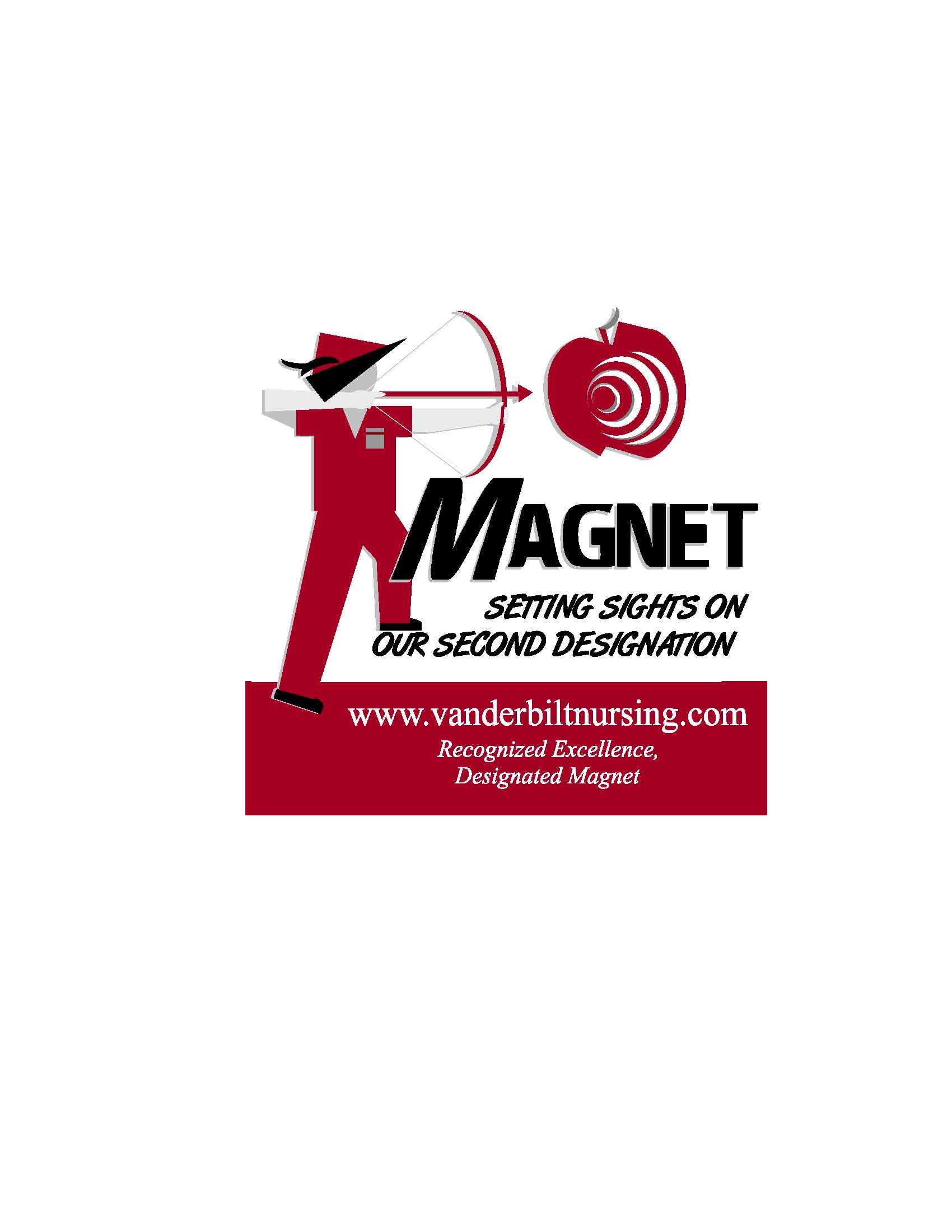 [Speaker Notes: This powerpoint presentation includes a basic overview of what Magnet is, where we are at in our 2nd designation process.  Please use and customize as you wish.]
The Vanderbilt Reputation
Ranked in Top 10 in US News & World Report in 3 Specialty Areas
Ranked in Top 25 in ALL Pediatric Specialty Areas (US News & World Report, 2009)
One of “Fortunes” Best Companies to Work For (Fortune, 2009)
Vanderbilt is one of only two Magnet organizations in TN (ANCC, 2011)
[Speaker Notes: Vanderbilt has long been recognized as a leader in health care, has been mentioned in Forbes and U.S. News and World Report, and continues to be at the forefront of top hospitals recognized in the U.S. and the world, every year. And, we are already part of a very few hospital corporations in the U.S. that have ever earned the Magnet Status designation. Why is that? Look around! It’s not the corporation. It’s not the name. It’s the people. The staff. The nurses and medical professionals here who insist on excellence, leadership, and evidence. The reason Vanderbilt is the kind of health care institution it is, is because of you and your colleagues.]
What is Magnet Designation??
Being named a Magnet Organization is the highest level of recognition that the American Nurses Credentialing Center (ANCC) can accord to healthcare organizations which provide nursing care.
Only  391* hospitals in our country (about 6%)  are considered “Magnet Hospitals.”  Vanderbilt is the first in Nashville and the only the3rd in the state of Tennessee. 
*  12/14/2011
[Speaker Notes: Note:  ANCC is a subsidiary of the American Nurses Association which is the professional organization that sets standards for our profession. 

Magnet hospitals are an elite class.  The mere fact that an organization is Magnet tells those on the outside what it’s values are and that it sets high standards.]
Initial Designation - 2006
Vanderbilt Nursing
Magnet Bound!!
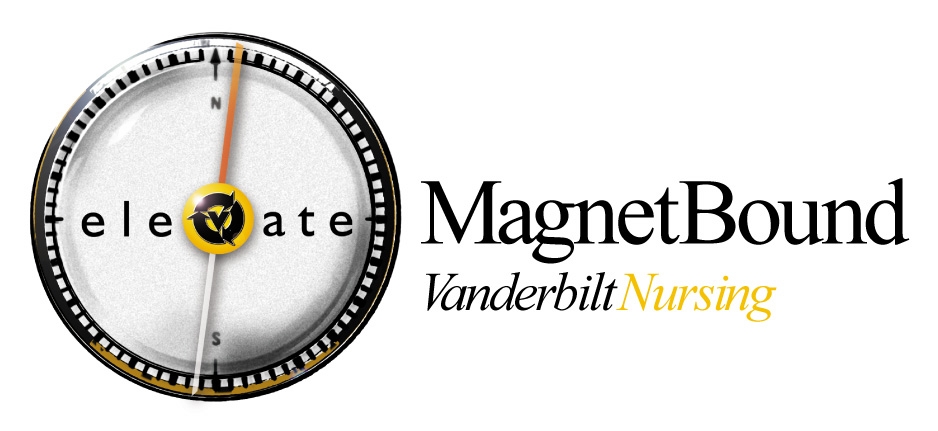 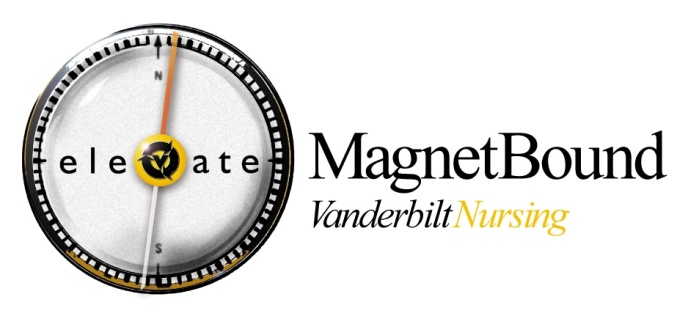 [Speaker Notes: Being a Magnet hospital is not something that happens overnight.  Before our initial site visit, there was years of foundational work that happened – nurturing a shared governance culture, working to have strong interdisciplinary relationships, paying special attention to quality and safety for our patients and families.  

Once an organization decides to pursue designation, they do a self-study to identify if they meet the qualifications.  Once they are confident that they do, they begin collecting “evidence” that they meet the many criteria that define Magnet.  This takes months  - collecting information and writing it into a document that can be submitted to the ANCC office.   Not all organizations that submit an application will even be granted a visit from the surveyors.

Once a document is deemed acceptable, the organization is told that they now qualify for a visit so that surveyors can determine whether or not what is in their document is “real” and if the organization fully meets the criteria to be called “Magnet.”  

Our initial visit was in September 2006. 5 Surveyors from ANCC were here for 5 days.  They visited with staff from every corner of the medical center, met with leaders, and held community forums.]
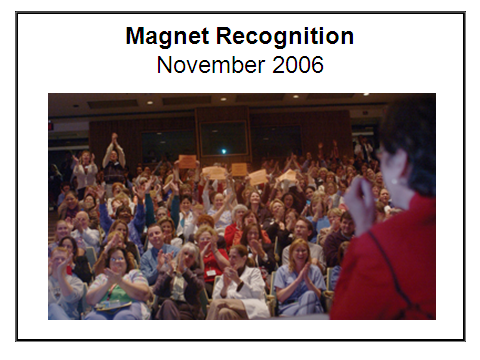 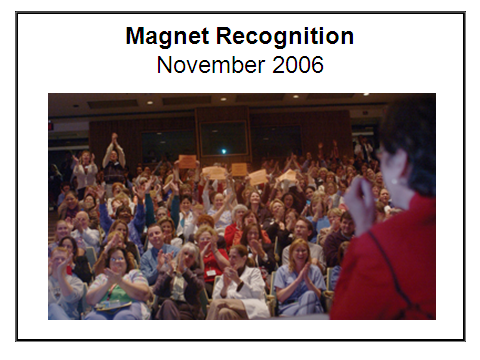 [Speaker Notes: Lots of blood, sweat, laughter, and tears later….we were successful.

Magnet Designation is not a “forever” designation.  Now is our time for a repeat designation!!]
Where are we now??
The Second Designation application document was submitted in October 2010.  

We submitted supplemental information requested by ANCC in September 2011. 

We were notified of a pending site visit in 
       late November – date is February 20-24, 2012.
[Speaker Notes: Go over general timeline –

In the second designation document – they don’t expect to see that we have “maintained” – they will expect to see how we have improved and grown – it really is a raising of the bar.]
ANCC –Magnet Vision
To be the fount of knowledge and expertise of nursing care globally. Will be solidly grounded in core magnet principles, flexible, and constantly striving for discovery and innovation.  Lead the reformation of healthcare, the discipline of nursing and care of the patient, family and community.
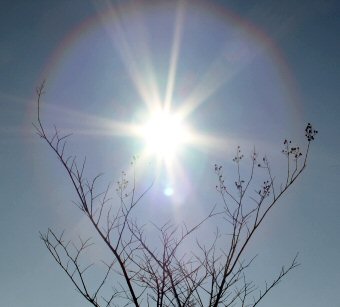 5 Magnet Model Essential Elements
Transformational Leadership
Structural Empowerment
Exemplary Professional Nursing Practice
New Knowledge, Innovations & Improvements
Empirical Quality Results
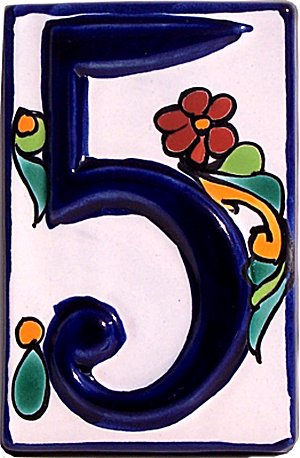 [Speaker Notes: There are 5 essential elements of an magnet organization.  The document that we submit describes how those elements exist in our organization.  During a site visit, the appraisers will talk with staff and validate it.]
Global Issues in Nursing & Health Care
Structural Empowerment
Outcomes
Exemplary Professional Practice
Transformational Leadership
New Knowledge, 
Innovations & Improvements
* American Nurses Credentialing Center
[Speaker Notes: This is another way of visualizing the Essential elements.  Notice the large orange circle which anchors the other elements.  If you think about it, this makes sense that it should be such a big piece of the picture.  All other elements are important – but the bottom line is outcomes – whether it is for our patients, for nurses, for our organization or for the community.]
Transformational Leadership
Strategic Planning
Advocacy and Influence
Visibility, Accessibility, and Communication
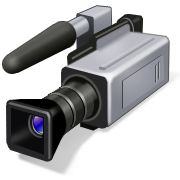 https://www.mc.vanderbilt.edu/vunet/vumc.php?site=Magnet%20Website&doc=30616
[Speaker Notes: Strategy:  The CNO must be positioned in the organization to effectively influence executive stakeholders AND  Nurse leaders at all levels of the organization convey a strong sense of advocacy and support on behalf of staff and patients.

Strategic planning:
Does the nursing mission vision, values, and strategic/quality plan reflect the organization’s priorities (hint – think about organizational  Elevate goals – are the nursing goals in alignment?)

Advocacy:  
Does the CNO influence organization wide change?  How do nurse leaders guide the transition during periods of planned or unplanned change.  Think about Marilyn’s leadership role in organizational initiatives.  Think about efforts that are in place to help develop frontline nursing leaders (Center for Frontline Nursing Leadership Program, S3 – new orientation program for leaders such as charge nurses, asst. managers, etc)

Visibility, Accessibility, and Communication:
The various methods the CNO is visible and accesses direct care nurses.  (think CNO newsletter, State of Nursing Address, Staff Councils, etc)
Various nurse leader use input from direct care nurses to improve the work environment and patient care.]
Structural Empowerment
Professional Engagement
Commitment to Professional Development
Teaching and Role Development
Commitment to Community Involvement
Recognition of Nursing
https://www.mc.vanderbilt.edu/vunet/vumc.php?site=Magnet%20Website&doc=30617
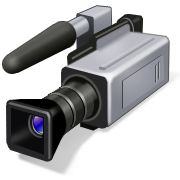 [Speaker Notes: This essential element includes opportunities for us to provide evidence about how we:  (use some or all of the following descriptors)
Enable nurses from different settings and roles to participate in organizational decision making through committees, councils, etc
Demonstrate improvements in practices that happen through groups that staff are involved with
are involved in local, state, and national professional organizations – and outcomes of that involvement
How the organization supports staff working on additional nursing degrees – or advancing in VPNPP.  
Progress within the organization related to number of staff certified in specialty
Provide continuing education programs for staff (such as Aprilfest and Octoberfest activities – as well as programs throughout year)
Ways that the organization promotes the teaching role of nurses (preceptors, clinical faculty, instructors for different initiatives)
How the organization supports the transition of new graduates into practice
How the organization works with schools of nursing to provide clinical experiences
Participation of nurses at all levels of service to the community
Visibility of nurses in the community]
Exemplary Professional Practice
Professional Practice Model
Care Delivery Systems
Staffing, Scheduling, and Budgeting Processes
Interdisciplinary Care
Accountability, Competence, and Autonomy
Ethics, Privacy, Security, and Confidentiality
Diversity and Workplace Advocacy
Culture of Safety
Quality Care Monitoring and Improvement
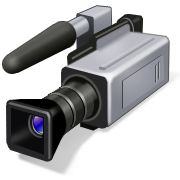 https://www.mc.vanderbilt.edu/vunet/vumc.php?site=Magnet%20Website&doc=30618
[Speaker Notes: This is an essential element which includes a lot!  

It includes:
How the nurses apply our Interdisciplinary Collaborative Practice Model
How nurses develop, implement & evaluate standards of practice and standards of care
How direct care nurses are involved in tracking and analyzing nurse satisfaction data
How nurse satisfaction data performs in relation to national/other results

How the care delivery system model involves the patient and his/her support system in the planning and delivery of care
How assignments are made to ensure continuity, quality and effectiveness – how regulatory and professional standards are incorporated
How we engage internal or external consultant or experts – and what improvements happen as a result. 

How direct care nurses participate in staffing and scheduling processes. 
How nurses are involved in analyzing data to guide decisions regarding unit and departmental budget processes.

How nurses assume leadership roles in interdisciplinary communication – and other processes that affect use of information systems, patient education processes.
How nurses have ready access to literature, professional standards, etc to support their practice
How nurse at all levels participate in self appraisal for the assurance of competence and professional development

How nurses access available Ethics resources
How nurses resolve issues r/t patient privacy/confidentiality

How the organization works to address disparities in the management of healthcare needs of diverse patient groups
How the organization works to improve workforce safety for nurses (Smooth Moves, Nurse Wellness initiatives )
How the organization works to support a culture of patient safety and to decrease the incidence of hospital acquired infections. 
Patient satisfaction data that is nurse specific (management of pain, patient education, courtesy & respect, careful listening by nurses, response time)]
New Knowledge, Innovations, Improvements
Research
Evidence Based Practice
Innovation
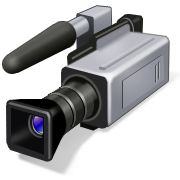 https://www.mc.vanderbilt.edu/vunet/vumc.php?site=Magnet%20Website&doc=30620
[Speaker Notes: How nurses at all level use published research finding in their practice
How the organization support the advancement of nursing research in the organization
How the organization disseminates knowledge generated through nursing research to internal and external audiences.
The structure for evaluating existing nursing practice based on research.
How translation of new knowledge in nursing practice effects patient outcomes

How nurses are involved in the evaluation of technology and information systems and/or architecture and space design]
Empirical Outcomes
Patients
Nurses
Organization 
Consumers
https://www.mc.vanderbilt.edu/vunet/vumc.php?site=Magnet%20Website&doc=30621
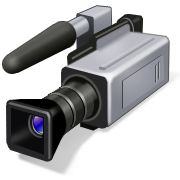 [Speaker Notes: Patients:
Mortality 
Healthcare acquired infections
Falls and associated injuries
Pressure ulcer prevalence
Patient satisfaction (overall and with nursing care and with educational information)
Satisfaction with pain management
Perception of Safety 
Specialty population specific outcomes

Nurses:
Level of nurse engagement and satisfaction 
Perception of Nurse Autonomy
Turnover and vacancy rates
% direct care nurses and nurse leaders with certification
Educational preparation of all staff
Rates and types of staff injuries
Staff perception of safe culture and work environment
Staff perception of orientation and effectiveness of continuing education programs

Organization:
Efficiency and elimination of waste
CNO impact on system level change

Consumers:
Impact of community outreach programs
Community Health and Welfare]
Bottom Line
Great Nurses
Great Leaders
Great Structures
Great Knowledge & Innovation
Great Outcomes
*American Nurses Credentialing Center
[Speaker Notes: This sums the essential elements all up!]
Weight Changes
[Speaker Notes: These factors were all considered when we received our initial designation.  As we approach a second designation, the focus on the forces/criteria shifts some.  Most notably – there is an increased focus on New Knowledge, Innovations & Improvements and in Quality Results.]
Game time!
http://www.superteachertools.com/jeopardy/usergames/Apr201016/game1272223032.php
[Speaker Notes: This is a link to an on-line Magnet jeopardy game.  Use it if you wish….or not.

Note:  consider turning off audio on computer.  Game noises can be a bit annoying.]
Resources
Email communications
Magnet webpage  https://www.mc.vanderbilt.edu/vunet/vumc.php?site=Magnet%20Website
Your department  based Magnet champions
Magnet Monthly Newsletters
Sign up for Magnet Nurse Alerts!
[Speaker Notes: How will you stay on top of what you need to know and what you need to do??  There are several things that will be very important.]
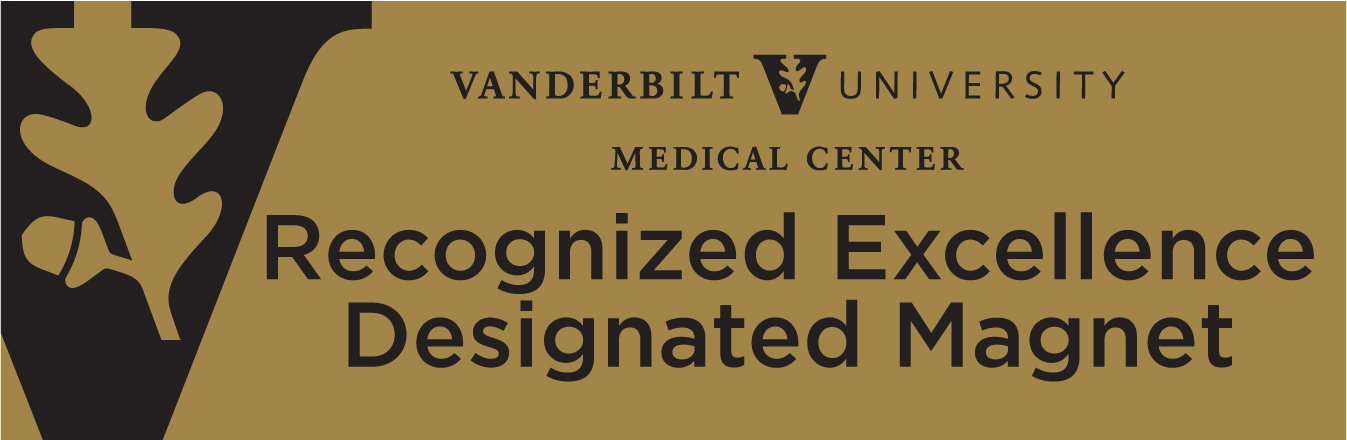